ТЕМА 3. Основные виды юридической профессии
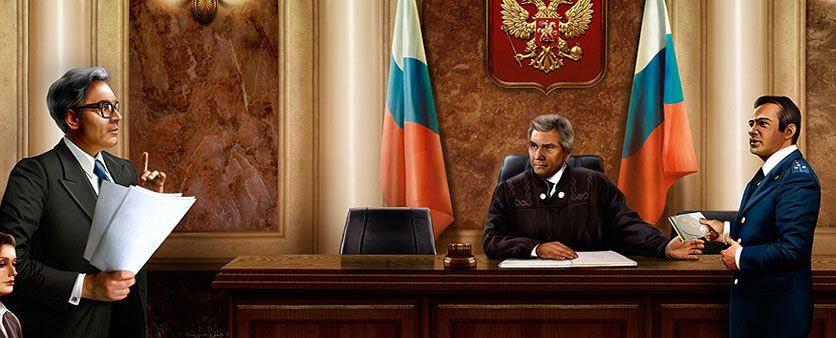 1. Профессия судьи.
Судья - лицо, наделенное в конституционном порядке полномочиями осуществлять правосудие и исполняющий свои обязанности на профессиональной основе.
        Судьи независимы и подчиняются только Конституции Российской Федерации и закону.                В своей деятельности по осуществлению правосудия они никому не подотчетны.
        Судебная власть независима от законодательной и исполнительной.
        Судьи судов общей юрисдикции (районные, областные(окружные)суды, апелляционные и кассационные суды, мировые судьи, Верховный Суд РФ)
        Судьи арбитражных судов (арбитражные суды субъектов РФ, арбитражные апелляционные суды, арбитражные суды Федеральных округов)
       Судьи конституционных судов (Конституционный Суд РФ, конституционные (уставные) суды субъектов)
        Все судьи в Российской Федерации обладают единым статусом. Особенности правового положения судей Конституционного Суда Российской Федерации определяются федеральным конституционным законом. 
       Судья назначается на должность Указом Президента РФ.
Требования к претендентам на должность судьи
наличие высшего юридического образования по специальности «Юриспруденция» или высшего образования по направлению подготовки «Юриспруденция» квалификации (степени) «магистр» при наличии диплома бакалавра по направлению подготовки «Юриспруденция»;
 отсутствие судимости;
гражданство РФ, отсутствие гражданства иностранного государства либо вида на жительство или иного документа, подтверждающего право на постоянное проживание на территории иностранного государства;
 полная дееспособность;
 отсутствие состояния на учете в наркологическом или психоневрологическом диспансере в связи с лечением от алкоголизма, наркомании, токсикомании, хронических и затяжных психических расстройств;
 отсутствие иных заболеваний, препятствующих занятию должности судьи;
 достижение возраста (не моложе 25 лет);
 наличие необходимого стажа работы в области юриспруденции ( не менее 5 лет)
Правовое положение судьи
Судьи несменяемы и неприкосновенны. Неприкосновенность судьи включает в себя неприкосновенность личности, неприкосновенность занимаемых им жилых и служебных помещений, используемых им личных и служебных транспортных средств, принадлежащих ему документов, багажа и иного имущества, тайну переписки и иной корреспонденции (телефонных переговоров, почтовых, телеграфных, других электрических и иных принимаемых и отправляемых судьей сообщений). 
                 Предельный возраст пребывания в должности судьи - 70 лет.
          Независимость судьи обеспечивается:
предусмотренной законом процедурой осуществления правосудия; запретом, под угрозой ответственности, чьего бы то ни было вмешательства в деятельность по осуществлению правосудия;
установленным порядком приостановления и прекращения полномочий судьи;
правом судьи на отставку;
неприкосновенностью судьи;
системой органов судейского сообщества;
предоставлением судье за счет государства материального и социального обеспечения, соответствующего его высокому статусу.
2. Работник органов прокуратуры.
Прокуратура Российской Федерации - единая федеральная централизованная система органов, осуществляющих от имени Российской Федерации надзор за соблюдением Конституции Российской Федерации и исполнением законов, действующих на территории Российской Федерации. 
        Прокуратура Российской Федерации осуществляет:
 надзор за исполнением законов федеральными органами исполнительной власти, Следственным комитетом Российской Федерации, представительными (законодательными) и исполнительными органами субъектов Российской Федерации, органами местного самоуправления, органами военного управления, органами контроля,  и других органов, а также за соответствием законам издаваемых ими правовых актов;
надзор за соблюдением прав и свобод человека и гражданина различными органами государственной власти и должностными лицами; 
надзор за исполнением законов органами, осуществляющими оперативно-розыскную деятельность, дознание и предварительное следствие; судебными приставами; 
надзор за исполнением законов администрациями органов и учреждений, исполняющих наказание и применяющих назначаемые судом меры принудительного характера, администрациями мест содержания задержанных и заключенных под стражу;
уголовное преследование в соответствии с полномочиями, установленными уголовно-процессуальным законодательством Российской Федерации;
координацию деятельности правоохранительных органов по борьбе с преступностью;
возбуждение дел об административных правонарушениях и проведение административного расследования ( по некоторым составам административных правонарушений).
Требования, предъявляемые к лицам, назначаемым на должности прокуроров
гражданство РФ, отсутствие гражданства другого государства;
 высшее юридическое образование;
 полная дееспособность;
 отсутствие судимости;
отсутствие заболеваний, препятствующих поступлению на службу в органы и организации прокуратуры и исполнению служебных обязанностей прокурорского работника;
отсутствие  близкого родства или свойства (родители, супруги, братья, сестры, дети, а также братья, сестры, родители, дети супругов и супруги детей) с работником органа или организации прокуратуры, если их служба связана с непосредственной подчиненностью или подконтрольностью одного из них другому. 
       Прокурорские работники являются федеральными государственными служащими, исполняющими обязанности по должности федеральной государственной службы. 
       Прокуроры городов и районов назначаются на должности и освобождаются от должности Генеральным прокурором РФ. 
       Прокуроры субъектов - Президентом Российской Федерации по представлению Генерального прокурора Российской Федерации, 
       Генеральный прокурор РФ назначается на должность и освобождается от должности Советом Федерации Федерального Собрания Российской Федерации по представлению Президента Российской Федерации 
        При вступлении в должность прокуроры приносят торжественную присягу
Запреты, связанные со службой в органах прокуратуры
заниматься предпринимательской деятельностью лично или через доверенных лиц, участвовать в управлении коммерческой организацией или в управлении некоммерческой организацией (за некоторыми исключениями предусмотренными в законе);
 приобретать в случаях, установленных федеральным законом, ценные бумаги, по которым может быть получен доход;
 быть поверенным или представителем по делам третьих лиц в органах прокуратуры;
 получать в связи с исполнением должностных обязанностей вознаграждения от физических и юридических лиц (подарки, денежное вознаграждение, ссуды, услуги, оплату развлечений, отдыха, транспортных расходов и иные вознаграждения);
 выезжать в связи с исполнением должностных обязанностей за пределы территории Российской Федерации за счет средств физических и юридических лиц, за исключением служебных командировок, осуществляемых в соответствии с законодательством Российской Федерации;
 разглашать или использовать в целях, не связанных с гражданской службой, сведения, отнесенные в соответствии с федеральным законом к сведениям конфиденциального характера, или служебную информацию;
 допускать публичные высказывания, суждения и оценки, в том числе в средствах массовой информации, в отношении деятельности государственных органов, их руководителей, включая решения вышестоящего органа;
 использовать преимущества должностного положения для предвыборной агитации, а также для агитации по вопросам референдума;
 входить в состав органов управления, попечительских или наблюдательных советов, иных органов иностранных некоммерческих неправительственных организаций и действующих на территории Российской Федерации их структурных подразделений,
3. Сотрудник Следственного комитета РФ (следователь, старший следователь, следователь-криминалист, старший следователь-криминалист, следователь по особо важным делам, старший следователь по особо важным делам, руководители следственных органов)
Следственный комитет Российской Федерации является федеральным государственным органом, осуществляющим в соответствии с законодательством Российской Федерации полномочия в сфере уголовного судопроизводства.
	оперативное и качественное расследование преступлений в соответствии с подследственностью, установленной уголовно-процессуальным законодательством Российской Федерации;
обеспечение законности при приеме, регистрации, проверке сообщений о преступлениях, возбуждении уголовных дел, производстве предварительного расследования, а также защита прав и свобод человека и гражданина;
 осуществление процессуального контроля деятельности следственных органов Следственного комитета и их должностных лиц;
 организация и осуществление в пределах своих полномочий выявления обстоятельств, способствующих совершению преступлений, принятие мер по устранению таких обстоятельств;
 осуществление в пределах своих полномочий международного сотрудничества в сфере уголовного судопроизводства;
разработка мер по реализации государственной политики в сфере исполнения законодательства Российской Федерации об уголовном судопроизводстве;
совершенствование нормативно-правового регулирования в установленной сфере деятельности;
 определение порядка формирования и представления статистических отчетов и отчетности о следственной работе, процессуальном контроле.
Система Следственного комитета РФ
В систему Следственного комитета входят:
 центральный аппарат Следственного комитета;
 главные следственные управления и следственные управления Следственного комитета по субъектам Российской Федерации (в том числе их подразделения по административным округам) и приравненные к ним специализированные (в том числе военные) следственные управления и следственные отделы Следственного комитета;
следственные отделы и следственные отделения Следственного комитета по районам, городам и приравненные к ним, включая специализированные (в том числе военные) следственные подразделения Следственного комитета.
	В следственных органах Следственного комитета и их подразделениях, а также в учреждениях Следственного комитета образуются в соответствии с перечнями (штатами) должности руководителей следственных органов Следственного комитета и соответствующих подразделений, их первых заместителей, заместителей, помощников, старших помощников и помощников по особым поручениям, следователей, старших следователей, следователей по особо важным делам, старших следователей по особо важным делам, следователей-криминалистов, старших следователей-криминалистов и другие должности.
Правовое положение сотрудников Следственного комитета РФ
Сотрудники Следственного комитета являются федеральными государственными служащими.
	На должности руководителей следственных отделов и следственных отделений Следственного комитета по районам, городам и приравненных к ним, в том числе специализированных, следственных отделов Следственного комитета назначаются граждане не моложе 25 лет, имеющие стаж работы по юридической специальности в Следственном комитете, следственных органах федеральных органов исполнительной власти (при соответствующих федеральных органах исполнительной власти), органах прокуратуры, судебных органах не менее 3 лет. Назначение на должность указанных руководителей производится на срок не более пяти лет, пребывание в занимаемой должности более двух сроков подряд не допускается.
	Гражданин, впервые назначаемый на должность, принимает торжественную присягу.
	Ограничения, запреты и обязанности, связанные со службой, аналогичны запретам и обязанностям для прокурорских работников.
4. Сотрудник полиции
Полиция предназначена для защиты жизни, здоровья, прав и свобод граждан Российской Федерации, иностранных граждан, лиц без гражданства, для противодействия преступности, охраны общественного порядка, собственности и для обеспечения общественной безопасности.
	Полиция является составной частью единой централизованной системы федерального органа исполнительной власти в сфере внутренних дел.
Деятельность полиции осуществляется по следующим основным направлениям:
 защита личности, общества, государства от противоправных посягательств;
 предупреждение и пресечение преступлений и административных правонарушений;
выявление и раскрытие преступлений, производство дознания по уголовным делам;
розыск лиц;
производство по делам об административных правонарушениях, исполнение административных наказаний;
 обеспечение правопорядка в общественных местах;
обеспечение безопасности дорожного движения;
государственная защита потерпевших, свидетелей и иных участников уголовного судопроизводства, судей, прокуроров, следователей, должностных лиц правоохранительных и контролирующих органов, а также других защищаемых лиц;
 осуществление экспертно-криминалистической деятельности.
Обязанности сотрудников полиции
принимать и регистрировать (в том числе в электронной форме) заявления и сообщения о преступлениях, об административных правонарушениях, о происшествиях;
 прибывать незамедлительно на место совершения преступления, административного правонарушения, место происшествия, пресекать противоправные деяния, устранять угрозы безопасности граждан и общественной безопасности, документировать обстоятельства совершения преступления, административного правонарушения, обстоятельства происшествия, обеспечивать сохранность следов преступления;
 оказывать первую помощь лицам, пострадавшим от преступлений, административных правонарушений и несчастных случаев, а также лицам, находящимся в беспомощном состоянии либо в состоянии, опасном для их жизни и здоровья;
 выявлять причины преступлений и административных правонарушений и условия, способствующие их совершению, принимать в пределах своих полномочий меры по их устранению; выявлять лиц, имеющих намерение совершить преступление, и проводить с ними индивидуальную профилактическую работу; участвовать в профилактике безнадзорности и правонарушений несовершеннолетних; участвовать в пропаганде правовых знаний;
 обеспечивать безопасность граждан и общественный порядок на улицах, площадях, стадионах, и других общественных местах;
 осуществлять оперативно-розыскную деятельность в целях выявления, предупреждения, пресечения и раскрытия преступлений, обеспечения собственной безопасности; 
 пресекать административные правонарушения и осуществлять производство по делам об административных правонарушениях;
 осуществлять розыск лиц, совершивших преступления или подозреваемых и обвиняемых в их совершении; лиц, скрывшихся от органов дознания, следствия или суда; несовершеннолетних, самовольно ушедших из семей или специализированных учреждений для несовершеннолетних.
Правовое положение сотрудника полиции
Сотрудником полиции является гражданин Российской Федерации, который осуществляет служебную деятельность на должности федеральной государственной службы в органах внутренних дел и которому в установленном порядке присвоено специальное звание.
1) рядовой состав - рядовой полиции;
2) младший начальствующий состав - младший сержант полиции, сержант полиции, старший сержант полиции, старшина полиции, прапорщик полиции, старший прапорщик полиции;
3) средний начальствующий состав - младший лейтенант полиции, лейтенант полиции, старший лейтенант полиции, капитан полиции;
4) старший начальствующий состав - майор полиции, подполковник полиции, полковник полиции;
5) высший начальствующий состав - генерал-майор полиции, генерал-лейтенант полиции, генерал-полковник полиции, генерал полиции Российской Федерации.
	Сотруднику полиции выдаются служебное удостоверение, специальный жетон с личным номером, нагрудный знак, образцы которых утверждаются федеральным органом исполнительной власти в сфере внутренних дел.
	Сотрудник полиции обеспечивается форменной одеждой за счет бюджетных ассигнований федерального бюджета. 
	Сотрудник полиции имеет право на ношение и хранение огнестрельного оружия и специальных средств.
5. Адвокат
Адвокат -  лицо, получившее в установленном настоящим Федеральным законом порядке статус адвоката и право осуществлять адвокатскую деятельность. Адвокат является независимым профессиональным советником по правовым вопросам. Адвокат не вправе вступать в трудовые отношения в качестве работника, за исключением научной, преподавательской и иной творческой деятельности, а также занимать государственные должности Российской Федерации, государственные должности субъектов Российской Федерации, должности государственной службы и муниципальные должности.
адвокат:
дает консультации и справки по правовым вопросам как в устной, так и в письменной форме;
 составляет заявления, жалобы, ходатайства и другие документы правового характера;
представляет интересы доверителя в конституционном гражданском, административном судопроизводстве;
 участвует в качестве представителя или защитника доверителя в уголовном судопроизводстве и производстве по делам об административных правонарушениях;
 участвует в качестве представителя доверителя в разбирательстве дел в третейском суде, международном коммерческом арбитраже (суде) и иных органах разрешения конфликтов;
 представляет интересы доверителя в органах государственной власти, органах местного самоуправления, общественных объединениях и иных организациях;
Адвокатская деятельность
представляет интересы доверителя в органах государственной власти, судах и правоохранительных органах иностранных государств, международных судебных органах, негосударственных органах иностранных государств, если иное не установлено законодательством иностранных государств, уставными документами международных судебных органов и иных международных организаций или международными договорами Российской Федерации;
участвует в качестве представителя доверителя в исполнительном производстве, а также при исполнении уголовного наказания;
выступает в качестве представителя доверителя в налоговых правоотношениях.
оказывает иную юридическую помощь, не запрещенную федеральным законом.
	Адвокатская деятельность  в силу прямого указания закона не является предпринимательской.
	Адвокатура является профессиональным сообществом адвокатов и как институт гражданского общества не входит в систему органов государственной власти и органов местного самоуправления.
	Адвокатура действует на основе принципов законности, независимости, самоуправления, корпоративности, а также принципа равноправия адвокатов.
	Адвокат вправе осуществлять адвокатскую деятельность на всей территории Российской Федерации без какого-либо дополнительного разрешения.
Приобретение статуса адвоката
Статус адвоката в Российской Федерации вправе приобрести лицо, которое имеет высшее юридическое образование, полученное по имеющей государственную аккредитацию образовательной программе, либо ученую степень по юридической специальности. Указанное лицо также должно иметь стаж работы по юридической специальности не менее двух лет либо пройти стажировку в адвокатском образовании.
	Не вправе претендовать на приобретение статуса адвоката и осуществление адвокатской деятельности лица:
 признанные недееспособными или ограниченно дееспособными в установленном законодательством Российской Федерации порядке;
имеющие непогашенную или неснятую судимость за совершение умышленного преступления.								Решение о присвоении статуса адвоката принимает квалификационная комиссия адвокатской палаты субъекта Российской Федерации (далее - квалификационная комиссия) после сдачи лицом, претендующим на приобретение статуса адвоката (далее также - претендент), квалификационного экзамена.
           Квалификационная комиссия в семидневный срок со дня принятия присяги лицом, успешно сдавшим квалификационный экзамен, уведомляет о присвоении претенденту статуса адвоката и принятии им присяги территориальный орган юстиции, который в месячный срок со дня получения уведомления вносит сведения об адвокате в региональный реестр и выдает адвокату соответствующее удостоверение.
Формы адвокатских образований
Адвокатский кабинет - учреждается адвокатом имеющий стаж адвокатской деятельности не менее пяти лет и принявший решение осуществлять адвокатскую деятельность индивидуально, вправе учредить адвокатский кабинет.
Коллегия адвокатов –учреждается двумя и более адвокатами. В числе учредителей коллегии адвокатов должно быть не менее двух адвокатов, имеющих стаж адвокатской деятельности не менее пяти лет. Является некоммерческой организацией, основанной на членстве и действующей на основании устава, утверждаемого ее учредителями, и заключаемого ими учредительного договора.
 Адвокатское бюро – учреждается двумя и более адвокатами, заключающими между собой партнерский договор в простой письменной форме. По партнерскому договору адвокаты-партнеры обязуются соединить свои усилия для оказания юридической помощи от имени всех партнеров. 
Юридическая консультация - некоммерческая организация, учреждаемая адвокатской палатой в случае, если  на территории одного судебного района общее число адвокатов во всех адвокатских образованиях, расположенных на территории данного судебного района, составляет менее двух на одного федерального судью.

	В каждом субъекте РФ создается профессиональное сообщество адвокатов – Адвокатская палата. Адвокатская палата является негосударственной некоммерческой организацией, основанной на обязательном членстве адвокатов одного субъекта Российской Федерации.
6. Нотариус
Нотариус - лицо, специально уполномоченное государством на совершение определённых юридических действий (нотариальные действия от имени Российской Федерации).
 удостоверяют сделки;
выдают свидетельства о праве собственности на долю в общем имуществе супругов;
налагают и снимают запрещения отчуждения имущества;
свидетельствуют верность копий документов и выписок из них;
свидетельствуют подлинность подписи на документах;
 свидетельствуют верность перевода документов с одного языка на другой;
удостоверяют факт нахождения гражданина в живых;
удостоверяют факт нахождения гражданина в определенном месте;
удостоверяют тождественность гражданина с лицом, изображенным на фотографии;
 удостоверяют время предъявления документов;
 передают заявления и (или) иные документы физических и юридических лиц другим физическим и юридическим лицам;
Нотариус
принимают в депозит денежные суммы и ценные бумаги;
совершают исполнительные надписи;
совершают протесты векселей;
 предъявляют чеки к платежу и удостоверяют неоплату чеков;
 принимают на хранение документы;
совершают морские протесты;
обеспечивают доказательства;
 удостоверяют сведения о лицах в случаях, предусмотренных законодательством Российской Федерации;
 регистрируют уведомления о залоге движимого имущества;
 выдают выписки из реестра уведомлений о залоге движимого имущества;
 выдают дубликаты нотариальных свидетельств, исполнительных надписей и дубликаты документов, выражающих содержание нотариально удостоверенных сделок;
удостоверяют равнозначность электронного документа документу на бумажном носителе.
	Нотариус назначается на должность в пределах нотариального округа. Нотариальный округ (территория деятельности нотариуса) устанавливается в соответствии с административно-территориальным делением Российской Федерации.
	Нотариальная палата является некоммерческой организацией, представляющей собой профессиональное объединение, основанное на обязательном членстве нотариусов, занимающихся частной практикой. Нотариальные палаты образуются в каждом субъекте Российской Федерации.
Требования к кандидатам на должность нотариуса
высшее юридическое образование в имеющей государственную аккредитацию образовательной организации высшего образования;
 стаж работы по юридической специальности не менее чем 5 лет;
возраста от  25 до 75 лет;
успешная сдача квалификационного экзамена.
	Нотариусом в Российской Федерации не может быть лицо:
 имеющее гражданство (подданство) иностранного государства или иностранных государств, если иное не предусмотрено международным договором Российской Федерации;
 признанное недееспособным или ограниченное в дееспособности решением суда, вступившим в законную силу;
состоящее на учете в наркологическом или психоневрологическом диспансере в связи с лечением от алкоголизма, наркомании, токсикомании, хронических и затяжных психических расстройств;
осужденное к наказанию, исключающему возможность исполнения обязанностей нотариуса, по вступившему в законную силу приговору суда, а также в случае наличия не снятой или не погашенной в установленном федеральным законом порядке судимости за умышленное преступление;
представившее подложные документы или заведомо ложные сведения при назначении на должность нотариуса;
ранее освобожденное от полномочий нотариуса на основании решения суда о лишении права нотариальной деятельности.